ÔN TẬP CHƯƠNG 5
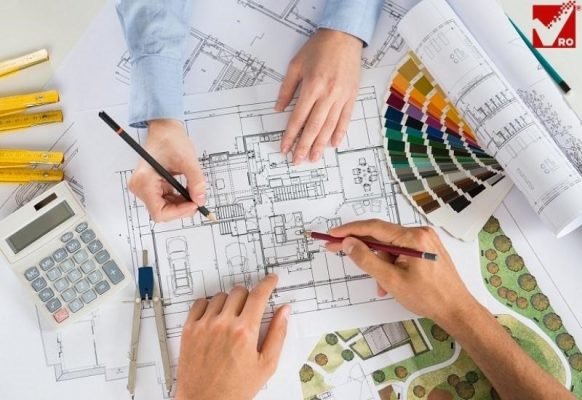 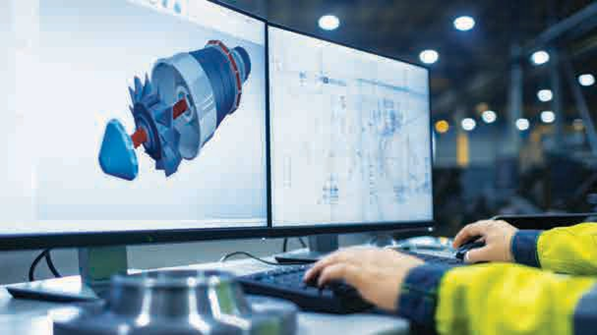 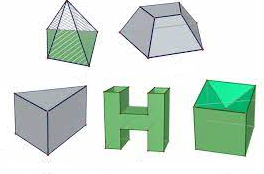 Nhà bạn Minh đi nghỉ trong một thời gian dài. Làm thế nào để cây cối được cung cấp đủ nước khi nhà bạn Minh vắng nhà?
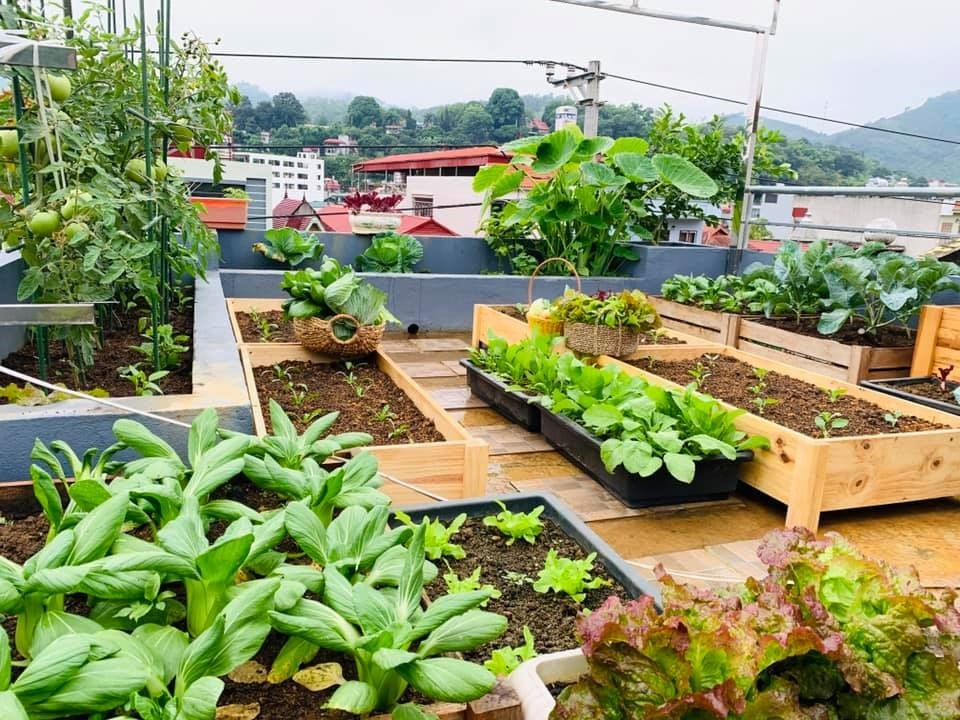 Nhà bạn Minh đi nghỉ trong một thời gian dài. Làm thế nào để cây cối được cung cấp đủ nước khi nhà bạn Minh vắng nhà?
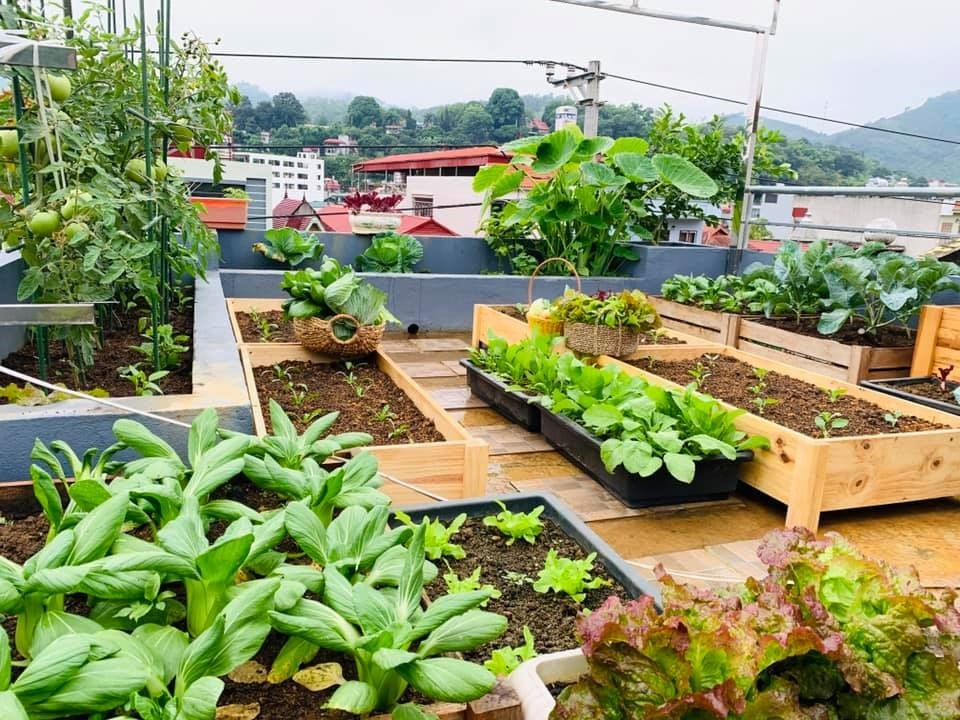 Dùng hệ thống tưới cây tự động.
Nhóm 1
Câu hỏi 1: Trình bày mục đích và vai trò của thiết kế kĩ thuật.
Nhóm 2:
Câu hỏi 2: Kể tên một số ngành nghề chính có liên quan tới thiết kế.
Nhóm 3:
Câu hỏi 3: Mô tả các bước cơ bản trong thiết kế kĩ thuật.
Nhóm 4
Câu hỏi 4: Trong quy trình thiết kế kĩ thuật bốn bước, bước nào quan trọng nhất? Vì sao?
1. - Mục đích của thiết kế kĩ thuật nhằm xác định hình dạng, kích thước, kết cấu và chức năng của sản phẩm. 
- Vai trò của thiết kế kĩ thuật là phát triển sản phẩm và phát triển công nghệ.
2.
 Kĩ sư công nghiệp chế tạo.
Kĩ sư xây dựng.
Nhà thiết kế sản phẩm và may mặc.
Nhà thiết kế đồ họa và truyền thông đa phương tiện.
3. Bước 1. Hình thành ý tưởng thiết kế
Các công việc trong bước hình thành ý tưởng thiết kế bao gồm:
- Nghiên cứu sự cần thiết của sản phẩm.
- Xác định các yêu cầu, mục tiêu cần đạt về công dụng của sản phẩm, đối tượng sử dụng sản phẩm, điều kiện sử dụng sản phẩm,...
Bước 2. Tiến hành thiết kế
Các công việc trong bước tiến hành thiết kế bao gồm:
- Thu thập các thông tin liên quan đến sản phẩm: ưu và nhược điểm của các sản phẩm tương tự, các phương tiện hỗ trợ để thi công và chế tạo sản phẩm.
- Đề xuất phương án thiết kế về kiểu dáng, màu sắc, kích thước, chất liệu của sản phẩm.
- Lập bản vẽ kĩ thuật của sản phẩm.
Bước 3. Đánh giá phương án thiết kế
Các công việc trong bước đánh giá phương án thiết kế bao gồm:
- Dựa vào bản vẽ kĩ thuật để làm mô hình hoặc chế tạo thử nghiệm.
- Vận hành thử nghiệm mô hình sản phẩm để xác định sự phù hợp với các yêu cầu đã đặt ra. Căn cứ theo các yêu cầu, mục tiêu đã đặt ra để xác định những chi tiết, bộ phận cần thay đổi, cải tiến.
- Hoàn thiện phương án thiết kế.
Bước 4. Lập hồ sơ kĩ thuật của sản phẩm
Hoàn thiện hồ sơ kĩ thuật của sản phẩm bao gồm các tài liệu bản vẽ chi tiết, bản vẽ lắp, hướng dẫn lắp đặt, sử dụng,...
4. Trong quy trình thiết kế kĩ thuật bốn bước, bước 2 tiến hành thiết kế quan trọng nhất. Vì đây là bước thể hiện tính sáng tạo của người thiết kế, bản thiết thiết kế tốt thì mới có thể hoàn thiện được sản phẩm.
LUYỆN TẬP
Câu 1: Khi thực hiện tiến trình thiết kế kĩ thuật bước đầu cần:
A. Hình thành ý tưởng thiết kế			B. Tiến hành thiết kế
C. Đánh giá phương án thiết kế			D. Lập hồ sơ kĩ thuật của sản phẩm
Câu 2: Trong các ngành nghề sau, ngành nghề nào không liên quan đến thiết kế kĩ thuật?
A. Nhà thiết kế và trang trí nội thất		B. Kĩ sư cơ khí
C. Kiến trúc sư xây dựng				D. Người vẽ bản đồ
Câu 3: Ngành nghề nào liên quan đến thiết kế?
A. Thợ cơ khí			B. Thợ sửa chữa xe có động cơ
C. Kĩ sư điện tử			D. Thợ điện
Câu 4: Trong các nghề sau, nghề nào liên quan đến thiết kế kĩ thuật?
A. Kiểm tra an ninh hàng không	B. Kiến trúc sư cảnh quan
C. Nhà thiên văn học			D. Lắp ráp ô tô
Câu 5: Hồ sơ kĩ thuật gồm:
A. Bản vẽ chi tiết				B. Bản vẽ lắp
C. Hướng dẫn lắp đặt, sử dụng		D. Cả 3 đáp án trên
Câu 6: Sắp xếp các bước sau theo đúng quy trình thiết kế kĩ thuật
1. Đánh giá phương án thiết kế
2. Hình thành ý tưởng thiết kế
3. Lập hồ sơ kĩ thuật của sản phẩm
4. Tiến hành thiết kế
A. 1 - 2 - 3 – 4			B. 2 - 1 - 4 - 3
C. 2 - 4 - 1 – 3			D. 3 - 2 - 1 - 4
LUYỆN TẬP
Câu 7: Hoạt động thiết kế kĩ thuật có vai trò chủ yếu nào sau đây?
A. Phát triển sản phẩm		B. Phát triển công nghệ
C. Cả A và B đều đúng		D. Cả A và B đều sai
Câu 8: Trong quy trình thiết kế kĩ thuật, bước nào quyết định sản phẩm được hoàn thiện tiếp hay phải điều chỉnh lại?
A. Tiến hành thiết kế			B. Hình thành ý tưởng thiết kế
C. Lập hồ sơ kĩ thuật của sản phẩm	D. Đánh giá phương án thiết kế
Câu 9: Đâu là công việc cần làm trong bước đánh giá phương án thiết kế?
A. Dựa vào bản vẽ kĩ thuật để làm mô hình hoặc chế tạo thử nghiệm
B. Vận hành thử nghiệm mô hình sản phẩm để đánh giá, xác định những chi tiết cần thay đổi, cải tiến
C. Hoàn thiện phương án thiết kế
D. Cả 3 đáp án trên
Câu 10: Công việc của kĩ sư xây dựng là gì?
A. Thiết kế các chi tiết máy móc, công cụ cho sản xuất
B. Thiết kế trạm điện, hệ thống phát điện
C. Thiết kế mạch, hệ thống điện tử
D. Thiết kế công trình dân dụng
Câu 11: Làm thế nào để đánh giá sản phẩm sau khi thiết kế?
A. Tiến hành chế tạo nguyên mẫu
B. Dùng phần mềm mô phỏng hoạt động dựa theo bản thiết kế
C. Chỉ cần đánh giá bản thiết kế
D. Cả A và B đều đúng
LUYỆN TẬP
Câu 12: Hoạt động thiết kế kĩ thuật không bao gồm bước nào sau đây?
A. Hình thành ý tưởng thiết kế		B. Tìm kiếm nguồn tài trợ
C. Đánh giá phương án thiết kế		D. Lập hồ sơ kĩ thuật
Câu 13: Kết quả của hoạt động thiết kế kĩ thuật là gì?
A. Kĩ thuật mới trong chế tạo sản phẩm kĩ thuật.
B. Giải pháp, sản phẩm công nghệ.
C. Sản phẩm mĩ thuật
D. Tất cả các đáp án trên.
Câu 14: Để biết bản vẽ thiết kế sản phẩm có đạt yêu cầu hay không thì không được bỏ qua bước nào?
A. Hình thành ý tưởng thiết kế		B. Tiến hành thiết kế
C. Đánh giá phương án thiết kế		D. Lập hồ sơ kĩ thuật của sản phẩm
Câu 15: Ngành nghề liên quan đến thiết kế đòi hỏi hiểu biết chủ yếu ở lĩnh vực nào?
A. Toán			B. Khoa học và công nghệ
C. Nghệ thuật		D. Tất cả các đáp án trên.
VẬN DỤNG
Những điều học được sau khi thực hiện dự án thiết kế sản phẩm đơn giản:
VẬN DỤNG
Những điều học được sau khi thực hiện dự án thiết kế sản phẩm đơn giản:
Những điều học được sau khi thực hiện dự án thiết kế sản phẩm đơn giản:
- Biết quy trình, cách thực hiện các sản phẩm
- Lên kế hoạch chi tiết cho các dự án thiết kế
- Chủ động, sáng tạo hơn
- Biết làm việc nhóm
- Có được sản phẩm đơn giản